Cache Lab Implementation and Blocking
Aditya Shah
Recitation 7: Oct 8th, 2015
Welcome to the World of Pointers !
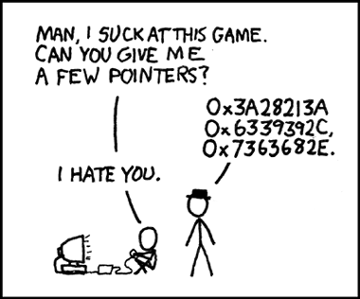 Outline
Schedule
Memory organization
Caching
Different types of locality
Cache organization
Cache lab
Part (a) Building Cache Simulator
Part (b) Efficient Matrix Transpose
Blocking
Class Schedule
Cache Lab
Due this Thursday, Oct 15th.
Start now ( if you haven’t already!)


Exam Soon !
Start doing practice problems.
They have been uploaded on to the Course Website!
Memory Hierarchy
CPU registers hold words retrieved from L1 cache
Smaller,
faster,
costlier
per byte
L0:
Registers
L1 cache holds cache lines retrieved from L2 cache
L1 cache
 (SRAM)
L1:
L2 cache
(SRAM)
L2 cache holds cache lines retrieved from main memory
L2:
Main memory
(DRAM)
Main memory holds disk blocks retrieved from local disks
L3:
Larger,  
slower, 
cheaper 
per byte
Local disks hold files retrieved from disks on remote network servers
Local secondary storage
(local disks)
L4:
Remote secondary storage
(tapes, distributed file systems, Web servers)
L5:
Memory Hierarchy
Registers

SRAM

DRAM

Local Secondary storage

Remote Secondary storage
We will discuss this interaction
SRAM vs DRAM tradeoff
SRAM (cache)
Faster (L1 cache: 1 CPU cycle)
Smaller (Kilobytes (L1) or Megabytes (L2))
More expensive and “energy-hungry”
DRAM (main memory)
Relatively slower (hundreds of CPU cycles)
Larger (Gigabytes)
Cheaper
Locality
Temporal locality
Recently referenced items are likely to be referenced again in the near future
After accessing address X in memory, save the bytes in cache for future access

Spatial locality
Items with nearby addresses tend to be referenced close together in time
After accessing address X, save the block of memory around X in cache for future access
Memory Address
64-bit on shark machines





Block offset:  b bits
Set index:  s bits
Tag Bits: (Address Size – b – s)
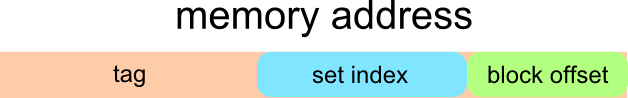 Cache
A cache is a set of 2^s cache sets

A cache set is a set of E cache lines
E is called associativity
If E=1, it is called “direct-mapped”

Each cache line stores a block
Each block has B = 2^b bytes

Total Capacity = S*B*E
Visual Cache Terminology
E lines per set
Address of word:
t bits
s bits
b bits
S = 2s sets
set
index
block
offset
tag
data begins at this offset
v
tag
0
1
2
B-1
valid bit
B = 2b bytes per cache block (the data)
General Cache Concepts
Smaller, faster, more expensive
memory caches a  subset of
the blocks
Cache
8
4
9
14
10
3
Data is copied in block-sized transfer units
4
10
Larger, slower, cheaper memory
viewed as partitioned into “blocks”
Memory
0
1
2
3
4
4
5
6
7
8
9
10
10
11
12
13
14
15
[Speaker Notes: Hit: it’s in the cache
Miss: the tags don’t match]
General Cache Concepts: Miss
Data in block b is needed
Request: 12
Block b is not in cache:
Miss!
Cache
8
9
14
3
12
Block b is fetched from
memory
Request: 12
12
Block b is stored in cache
Placement policy:determines where b goes
Replacement policy:determines which blockgets evicted (victim)
Memory
0
1
2
3
4
5
6
7
8
9
10
11
12
12
13
14
15
General Caching Concepts: Types of Cache Misses
Cold (compulsory) miss
The first access to a block has to be a miss

Conflict miss
Conflict misses occur when the level k cache is large enough, but multiple data objects all map to the same level k block
E.g., Referencing blocks 0, 8, 0, 8, 0, 8, ... would miss every time

Capacity miss
Occurs when the set of active cache blocks (working set) is larger than the cache
Cache Lab
Part (a) Building a cache simulator

Part (b) Optimizing matrix transpose
Part (a) : Cache simulator
A cache simulator is NOT a cache! 
Memory contents NOT stored
Block offsets are NOT used – the b bits in your address don’t matter.
Simply count hits, misses, and evictions

Your cache simulator needs to work for different s, b, E, given at run time.

Use LRU – Least Recently Used replacement policy
Evict the least recently used block from the cache to make room for the next block.
Queues ? Time Stamps ?
Part (a) : Hints
A cache is just 2D array of cache lines:
struct cache_line cache[S][E];
S = 2^s,  is the number of sets
E is associativity

Each cache_line has:
Valid bit
Tag
LRU counter ( only if you are not using a queue )
Part (a) :  getopt
getopt() automates parsing elements on the unix command  line If function declaration is missing
Typically called in a loop to retrieve arguments
Its return value is stored in a local variable
When getopt() returns -1, there are no more options

To use getopt, your program must include the header  file 		#include <unistd.h>

If not running on the shark machines then you will need #include <getopt.h>. 
 Better Advice: Run on Shark Machines !
Part (a) : getopt
A switch statement is used on the local variable holding the return value from getopt()
Each command line input case can be taken care of separately
“optarg” is an important variable – it will point to the value of the option argument

Think about how to handle invalid inputs

  For more information,
look at man 3 getopt
http://www.gnu.org/software/libc/manual/html_node/Getopt.html
Part (a) : getopt Example
int main(int argc, char** argv){
    int opt,x,y;
    /* looping over arguments */
    while(-1 != (opt = getopt(argc, argv, “x:y:"))){	
        /* determine which argument it’s processing */
        switch(opt) { 
            case 'x':
                x = atoi(optarg);
                break;
            case ‘y':
                y = atoi(optarg);
                break;
            default:
                printf(“wrong argument\n");
                break;
        }
    }
}
 Suppose the program executable was called “foo”. Then we would call “./foo -x 1 –y 3“ to pass the value 1 to variable x and 3 to y.
Part (a) : fscanf
The fscanf() function is just like scanf() except it can specify a stream to read from (scanf always reads from stdin)
parameters: 
A stream pointer
format string with information on how to parse the file 
the rest are pointers to variables to store the parsed data 
You typically want to use this function in a loop. It returns -1 when it hits EOF or if the data doesn’t match the format string
For more information,
man fscanf
http://crasseux.com/books/ctutorial/fscanf.html
fscanf will be useful in reading lines from the trace files. 
L	10,1	
M 20,1
Part (a) : fscanf example
FILE * pFile; //pointer to FILE object

pFile = fopen ("tracefile.txt",“r"); //open file for reading

char identifier;
unsigned address;
int size;
// Reading lines like " M 20,1" or "L 19,3"

while(fscanf(pFile,“ %c %x,%d”, &identifier, &address, &size)>0)
{
	// Do stuff
}

fclose(pFile); //remember to close file when done
Part (a) : Malloc/free
Use malloc to allocate memory on the heap 

 Always free what you malloc, otherwise may 
   get memory leak
some_pointer_you_malloced = malloc(sizeof(int));
Free(some_pointer_you_malloced);

 Don’t free memory you didn’t allocate
Part (b) Efficient Matrix Transpose
Matrix Transpose  (A  ->  B)
	Matrix A 				Matrix B






How do we optimize this operation using the cache?
Part (b) : Efficient Matrix Transpose
Suppose Block size is 8 bytes ?





Access A[0][0] cache miss		 Should we handle 3 & 4  
Access B[0][0] cache miss		 next or 5 & 6 ?
Access A[0][1] cache hit
Access B[1][0] cache miss
Part (b) : Blocking
Blocking: divide matrix into sub-matrices. 

 Size of sub-matrix depends on cache block size, cache size, input matrix size.	

 Try	 diﬀerent sub-matrix sizes.
Example: Matrix Multiplication
c = (double *) calloc(sizeof(double), n*n);

/* Multiply n x n matrices a and b  */
void mmm(double *a, double *b, double *c, int n) {
    int i, j, k;
    for (i = 0; i < n; i++)
	for (j = 0; j < n; j++)
             for (k = 0; k < n; k++)
	         c[i*n + j] += a[i*n + k] * b[k*n + j];
}
j
c
a
b
=
*
i
Cache Miss Analysis
Assume: 
Matrix elements are doubles
Cache block = 8 doubles
Cache size C << n (much smaller than n)

First iteration:
n/8 + n = 9n/8 misses


Afterwards in cache:(schematic)
n
=
*
=
*
8 wide
Cache Miss Analysis
Assume: 
Matrix elements are doubles
Cache block = 8 doubles
Cache size C << n (much smaller than n)

Second iteration:
Again:n/8 + n = 9n/8 misses


Total misses:
9n/8 * n2 = (9/8) * n3
n
=
*
8 wide
Blocked Matrix Multiplication
c = (double *) calloc(sizeof(double), n*n);

/* Multiply n x n matrices a and b  */
void mmm(double *a, double *b, double *c, int n) {
    int i, j, k;
    for (i = 0; i < n; i+=B)
	for (j = 0; j < n; j+=B)
             for (k = 0; k < n; k+=B)
		 /* B x B mini matrix multiplications */
                  for (i1 = i; i1 < i+B; i++)
                      for (j1 = j; j1 < j+B; j++)
                          for (k1 = k; k1 < k+B; k++)
	                      c[i1*n+j1] += a[i1*n + k1]*b[k1*n + j1];
}
j1
c
a
b
c
=
+
*
i1
Block size B x B
Cache Miss Analysis
Assume: 
Cache block = 8 doubles
Cache size C << n (much smaller than n)
Three blocks       fit into cache: 3B2 < C

First (block) iteration:
B2/8 misses for each block
2n/B * B2/8 = nB/4(omitting matrix c)


Afterwards in cache(schematic)
n/B blocks
=
*
Block size B x B
=
*
Cache Miss Analysis
Assume: 
Cache block = 8 doubles
Cache size C << n (much smaller than n)
Three blocks       fit into cache: 3B2 < C

Second (block) iteration:
Same as first iteration
2n/B * B2/8 = nB/4


Total misses:
nB/4 * (n/B)2 = n3/(4B)
n/B blocks
=
*
Block size B x B
Part(b) : Blocking Summary
No blocking: (9/8) * n3
Blocking: 1/(4B) * n3

Suggest largest possible block size B, but limit 3B2 < C!

Reason for dramatic difference:
Matrix multiplication has inherent temporal locality:
Input data: 3n2, computation 2n3
Every array elements used O(n) times!
But program has to be written properly

For a detailed discussion of blocking:
http://csapp.cs.cmu.edu/public/waside.html
Part (b) : Specs
Cache:
You get 1 kilobytes of cache
Directly mapped (E=1)
Block size is 32 bytes (b=5)
There are 32 sets (s=5)
Test Matrices:
32 by 32
64 by 64
61 by 67
Part (b)
Things you’ll need to know:
Warnings are errors
Header files
Eviction policies in the cache
Warnings are Errors
Strict compilation flags

Reasons:
Avoid potential errors that are hard to debug
Learn good habits from the beginning

Add “-Werror” to your compilation flags
Missing Header Files
Remember to include files that we will be using functions from

If function declaration is missing
Find corresponding header files
Use: man <function-name> 

Live example
man 3 getopt
Eviction policies of Cache
The first row of Matrix A evicts the first row of Matrix B
Caches are memory aligned.
Matrix A and B are stored in memory at addresses such that both the first elements align to the same place in cache!
Diagonal elements evict each other.

Matrices are stored in memory in a row major order.
If the entire matrix can’t fit in the cache, then after the cache is full with all the elements it can load. The next elements will evict the existing elements of the cache.
Example:- 4x4 Matrix of integers and a 32 byte cache.
The third row will evict the first row!
Style
Read the style guideline
But I already read it!
Good, read it again.

Start forming good habits now!
Questions?
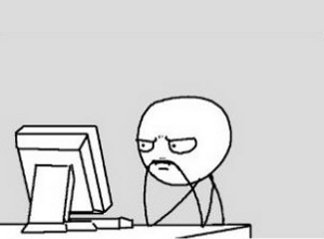